資料數值研析中心專題演講
健保資料庫與資料探勘系列講座(二)
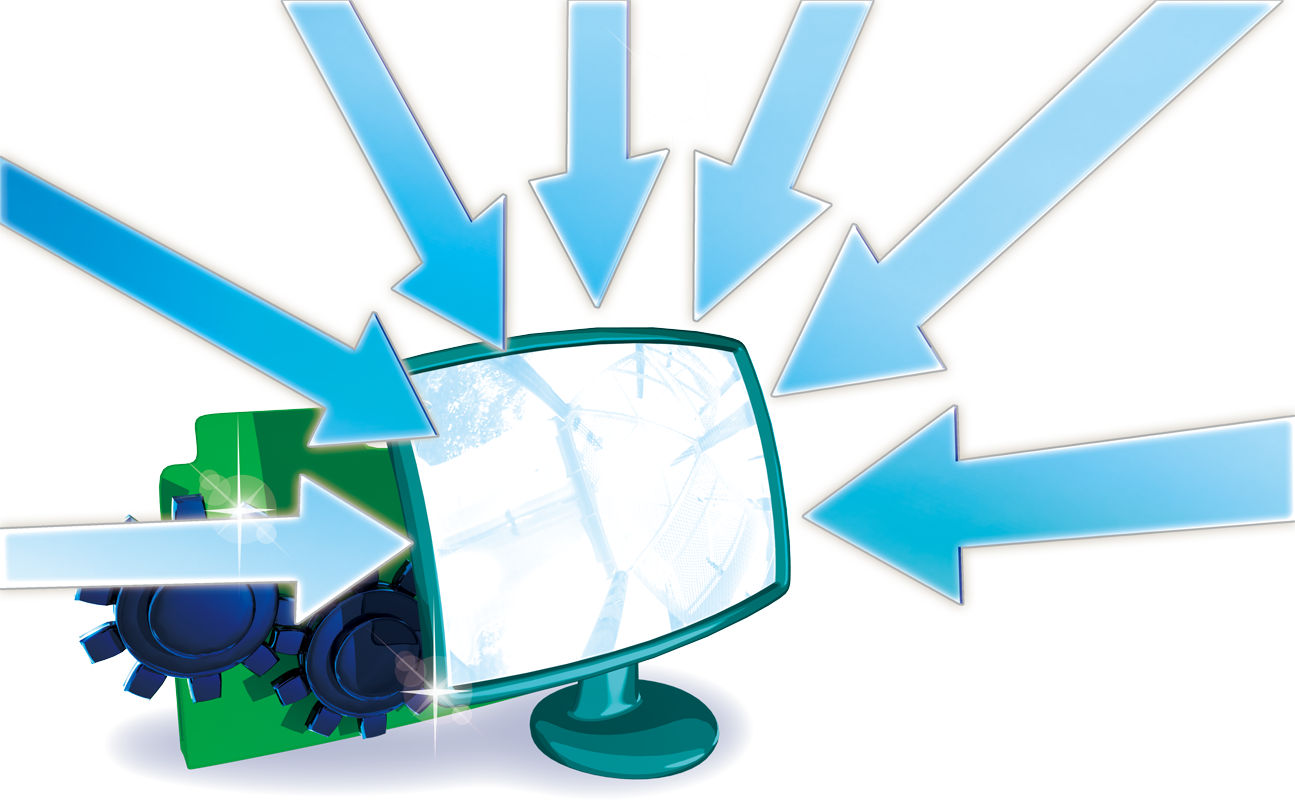 演講者：梁文敏教授
中國醫藥大學/生物統計研究所
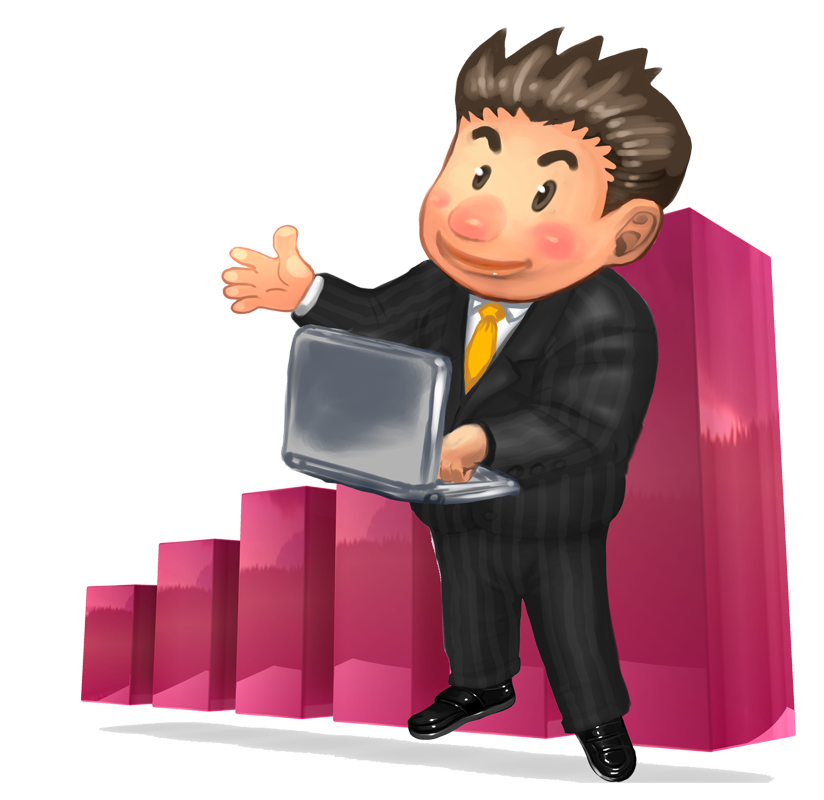 活動日期：104年8月26日(三)
活動時間：早上10:00-12:00
活動地點：L棟小會議廳(LB207)
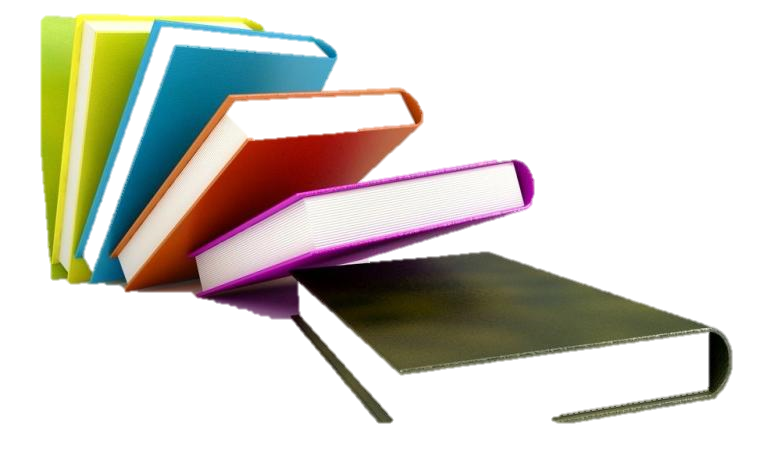 參加對象：弘光科技大學教職員
光田綜合醫院醫師
主辦單位：弘光科技大學 資料數值研析中心
報名網址：http://activity.hk.edu.tw/actnews/index.php?Sn=347
聯絡人員：弘光科技大學資料數值研析中心/李仁佑資料分析師
聯絡電話：04-2631-8652分機7231